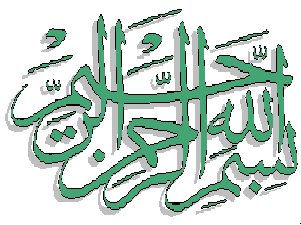 COMPACTION
Topic
                COMPACTION
Presented to 
		       Dr. Ayub Elahi
Presented by Group leader.
              M.Zeeshan haider yousaf  Zia. # 14
                Haider ayub      # 13
                Bilal ansari       #35
COMPACTION
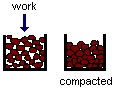 COMPACTION
Definition 
Compaction is a process that brings about an increase in soil density or unit weight, accompanied by a decrease in air volume. There is usually no change in water content.
COMPACTION
process by which the porosity of a given form of sediment is decrease as a result of its mineral grains being squeezed together by the weight of overlying sediment or by mechanical means.
COMPACTION
Types of compaction
Soil compaction 
Dynamic compaction
Waste compaction
Data compaction
Cold compaction
Powder compaction
COMPACTION
Powder compaction
Redirect from cold
Many equipment used
Also known is powder pressing
Three major stages for fabrication techniques
First primary material is physical powdered divided into small individual particles
COMPACTION
Dynamic compaction
To increase the density of soil
COMPACTION
Methods of compacting concrete.
              Hand Compaction

Rodding
Ramming 
Tamping
COMPACTION
Compaction by Vibration
Internal vibrator (Needle vibrator) 
Formwork vibrator (External vibrator) 
Table vibrator 
Platform vibrator 
Surface vibrator (Screed vibrator) 
Vibratory Roller
COMPACTION
Types of compaction plant
Smooth-wheeled roller 
Grid roller 
Sheep foot roller 
Pneumatic-tyread roller 
Vibrating plate 
Power rammer
COMPACTION
Smooth-wheeled roller
Self-propelled or towed steel rollers ranging from 2 - 20 tones 
Suitable for: well-graded 
    sands and gravelssilts and clays of low 
    plasticity 
Unsuitable for: uniform 
    sands; silty sands; soft clays
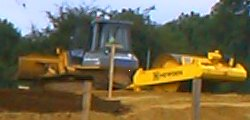 COMPACTION
Grid roller
Towed units with rolls of 30-50 mm bars, with spaces between of 90-100 mm 
Masses range from 5-12 tones 
Suitable for: well-graded sands; soft rocks; stony soils with fine fractions 
Unsuitable for: uniform sands; salty sands; very soft clays
COMPACTION
Sheep foot roller
Also known as a 'tamping roller' 
Self propelled or towed units, with hollow drum fitted with projecting club-
    shaped 'feet' 
Mass range from 5-8 tones 
Suitable for: fine grained 
    soils; sands and gravels,
    with >20% fines 
Unsuitable for: very coarse soils; uniform gravels
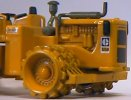 COMPACTION
Pneumatic-tyred roller
Usually a container on two axles, with rubber-tyred wheels. 
Wheels aligned to give 
    a full-width rolled track. 
Dead loads are added to
    give masses of 12-40 tones. 
Suitable for: most coarse and fine soils. 
Unsuitable for: very soft clay; highly variable soils.
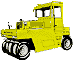 COMPACTION
Vibrating plate
Range from hand-guided machines to larger roller combinations 
Suitable for: most soils 
   with low to moderate 
   fines content 
Unsuitable for: large 
    volume work; wet clayey
    soils
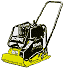 COMPACTION
Power rammer
Also called a 'trench tamper' 
Hand-guided pneumatic tamper 
Suitable for: trench 
   back-fill; work in confined 
   areas 
Unsuitable for: large volume
   work
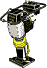 COMPACTION
Compaction techniques
 Compaction is attained by applying energy to a soil by the following methods:
Kneading
Static weight
Vibration
Impact
Explosives
COMPACTION
Vibration
  			vibration is generally accept as an economical, labor saving and quality improving method of compaction, which is used in must of concrete jobs. It is especially adapted to the stiffer consistencies associated with high quality conceit.
COMPACTION
Compaction as a construction process
Compaction is employed in the construction of road bases, runways, earth dams, embankments and reinforced earth walls. In some cases, compaction may be used to prepare a level surface for building construction.    
Soil is placed in layers, typically 75 mm to 450 mm thick. Each layer is compacted to a specified standard using rollers, vibrators or rammers.
COMPACTION
Objectives of compaction
Compaction can be applied to improve the properties of an existing soil or in the process of placing fill. The main objectives are to: 
increase shear strength and therefore bearing capacity 
increase stiffness and therefore reduce future settlement 
decrease voids ratio and so permeability, thus reducing potential frost heave .
COMPACTION
Factors affecting compaction
A number of factors will affect the degree of compaction that can be achieved: 
Nature and type of soil, i.e. sand or clay, grading, plasticity .
Water content at the time of compaction .
Site conditions, e.g. weather, type of site, layer thickness 
Compactive effort: type of plant (weight, vibration, number of passes) .
COMPACTION
Effect of increased compactive effort
The compactive effort will be greater when using a heavier roller on site or a heavier rammer in the laboratory. With greater compactive effort: 
maximum dry density increases 
optimum water content decreases 
air-voids content remains almost the same.
COMPACTION
Effect of soil type
Well-graded granular soils can be compacted to higher densities than uniform or silty soils.
Clays of high plasticity may have water contents over 30% and achieve similar densities (and therefore strengths) to those of lower plasticity with water contents below 20%.
As the % of fines and the plasticity of a soil increses, the compaction curve becomes flatter and therefore less sensitive to moisture content. Equally, the maximum dry density will be relatively low.
The End  
            
             Thanks